How to Survive A RCCL Relicensure
Tanya Coleman, MSW
Specialist Surveyor Supervisor
Stronger Families for a Stronger Georgia
February/March 2016
Vision, Mission and Core Values
Vision 
Stronger Families for a Stronger Georgia.

Mission
Strengthen Georgia by providing Individuals and Families access to services that promote self-sufficiency, independence, and protect Georgia's vulnerable children and adults.

Core Values
Provide access to resources that offer support and empower Georgians and their families. 
Deliver services professionally and treat all clients with dignity and respect. 
Manage business operations effectively and efficiently by aligning resources across the agency. 
Promote accountability, transparency and quality in all services we deliver and programs we administer. 
Develop our employees at all levels of the agency.
Georgia Department of Human Services
Prior to Relicensure
Completed  by the date of the previous year’s relicensure, preferably 2 weeks prior to the date of last relicensure
If schedule changes, please notify surveyor
Director/Designee available for access to files and questions
Display license for public view
Update Foster Home Roster
Notify foster parents of RCCL surveyor visit
Georgia Department of Human Services
[Speaker Notes: The annual relicensure visit is conducted at least by the date of the previous year’s annual relicensure survey visit, preferably two weeks prior to the date of the last annual relicensure visit.

Please let the surveyor know when changes to the facility occur, such as,  change in director, address, ages of children served, etc. A change request form would have to be filled out.
 
 Also, let us know dates/times availability the month of your relicensure or any times that you will not be available during the month of your relicensure.

Foster Home Inspection Preparation
Prior to or during the Relicensure visit, the surveyor must request a current roster of foster parents that includes the following (document located in annual packet):
Name of each approved / active foster family
Most recent address of each foster family
Most recent home and cell contact numbers of each foster parent
Times that the foster parent(s) will be available for visitation (time before work and time after work, days off of work, etc) 
Name and county of each child in placement
Directions to the FP home (if difficult to locate address)
*It is very important that each agency notify each foster parent that a representative from RCCL may be conducting random visits.]
Requested Documentation: CPAs with Adoption
A list of adoptive families that includes: 
Adoptions finalized from the last annual relicensure survey date to current (identify if Domestic (DFCS/Private) or International)
Adoptive families with children currently in supervision 
Adoptive families awaiting placement
	*If Intercountry Adoptions
	    - Origin Country of Adoption
               - Adoption Laws / Adoptions requirements                                            
                of the country ( in English) 
               - Date of Adoption Finalization
Georgia Department of Human Services
Requested Documentation: CPAs with Adoption
*(Each list must include the name of adoptive family and date approved. Those families with placements should also include the name of the adoptive children, birth date and date placed) 
A list of personnel, including date of hire and title
Individual Adoptive child behavior management incident reports, including any ESI (Emergency Safety Interventions)
Georgia Department of Human Services
Requested Documentation
Board of Directors:
      - List of names of the current board members, address,  
        position (if applicable)
       - Notarized letters of acceptance
       - List of terms for each board member
       - Board minutes for past year prior to the date of visit (including the names of the board members in attendance)
Full accounting of finances to the Board
 Agency By-Laws
 Financial Budget for the current year
Georgia Department of Human Services
[Speaker Notes: Annual Packet-Statement of Responsibility, FH Roster, annual personnel report.]
Requested Documentation
Copy of Bonding Insurance
 Policies and Procedures
 Current Waivers and Variances (approved prior to visit)
 Disaster Preparedness plan
 Each Placement Home’s Quarterly fire drills
 Copy of completed annual packet (can be mailed if not completed
Contact information for satellite office
Georgia Department of Human Services
[Speaker Notes: There is no set way that you have to document the fire drills, but you have to have them documented and dated in some type of format.

If you are not able to meet a rule, you have to submit a waiver. If you can meet some variation of the rule, then you can submit a variance. The forms are located on our website.

Annual Packet includes a Statement of Responsibility form (ask surveyor for the form), Foster Home Roster, and annual personnel report.]
Requested Documentation
A list of approved foster parents with their approval dates, correct address and phone number(s) and availability of foster parents for foster home visitation
A list of foster children in each foster home with the children’s county of placement, birth date, and date of admission to the facility
Master ESI log
ESI (Emergency Safety Intervention) quarterly review
Georgia Department of Human Services
[Speaker Notes: The lists helps surveyor determine which files to review. Each list should be updated and revised throughout the year as necessary.]
Staff Files
Application-10 year employment Hx w/no gaps month and year (Tag 462-463)
Record of Educational Qualifications (Tag 465)
Date of hire, job title, description, duties(Tags 466-467)
Criminal Record Check (Tag 463)
Georgia Department of Human Services
[Speaker Notes: Make sure to update employee files as employee status changes-i.e.-promotions, demotions


Application-An explanation is required for any periods, exceeding a three month span, during the 10-year history in which employment was not maintained. (i.e. notations should be made regarding staff members that have not worked for 10 years or those that did not work continuously for 10 years). For example, if a staff member has a gap in their work history between May of 2008 and October of 2008 in order to take care of a family member, then the work history should include the information). The history should include both the month and the year for the start and end date of each job. 	

Educational qualifications should be in the file at the time of the review according to each staff’s title/job description. For example-a case manager only need a Bachelor’s degree. A copy of the diploma or certificate should be in the file.]
Staff Files
Annual Training Hours (Tag 454-455)
Two References checked, signed, dated (Tag 464)
Annual Performance review including discipline and grievances (Tag 468)
Contract Employees (Tag 471)
Agency Accessibility/Responsiveness (Tag 346)
Georgia Department of Human Services
[Speaker Notes: Training-  If staff work more than 20hrs, then they only need 15 hours of training annually. If work 20 hours or less, then staff only need 7 hours of training annually.

Contract employees are required to have the same files as regular full time employees.

The agency has to have at least  1 staff member available 24/7 for client emergencies.]
Foster Parent Files
Orientation prior to Application (Tag 802)
Training/ Annual Training (Tag 810, 861)
Homestudy (Tags 817-835)
Foster Home Selection for Placement (Tag 837-841)
Placement Agreements (Tags 843-844)
Annual Evaluations (Tag 860)
Monthly Home Visits/Supervision of Home (Tags 859-861)
Maintenance of Foster Parent Files (Tags 946-953,1013)
Georgia Department of Human Services
[Speaker Notes: Training should be documented and the completion of each component of the training should be specified. (e.g. prospective families can initial/date a sign-in sheet and the components can be documented via an agenda). A log summarizing the training hours of the foster parent should be maintained in each foster family record. 
Examples of training topics include, but are not limited to, cultural awareness, federal laws relating to special placements, child development, caring for special needs children, first aide, CPR, behavior management, medications, or treatment issues related to abused children. 
No more than one-third (5 hours or 2 ½ hours for infant care) of the required training should be obtained through books, videos, or consultation with therapists, or in-service training. The remaining 10 hours or 5 ½ hours, respectively, of required training should be obtained through formal training presented by a person qualified as a trainer in the subject being presented. Consultation by treating therapists or other professionals should be documented by the professional to include the subject of training, length of training time, objectives achieved, date, and professional’s signature. Training obtained through self-study should be documented via a copy of a post-test or summary of the content of the training. 	

Documentation of formal training should take the form of a certificate issued by the trainer. When a certificate is not provided, a log should be maintained that indicates the name of the foster parent receiving training, name of person providing training, topic of training, date of training, and hours of training received. 
Foster parents providing care only for children 12 months of age or younger are required to obtain at least eight (8) hours of annual training. 
The Agency should clearly document that foster parents were informed of the Emergency Safety Interventions (ESI) used by the Agency and trained in ESI use. 	


Updates to home study- The Agency should update any changes in the required information through addendums to the home study report. Any updates to the required information should be documented in the home study report within thirty (30) days of the change. Failure to update the addition of a household member to the home is likely to result in multiple citations related to the home study requirements. The term family members include any household member whether or not related to the foster parents. 	


Selection of foster home shall be based on the needs of the child. Discussion  with the agency and foster parent regarding the child, child’s needs and placement information should be documented in the file. A written description or narrative of the selection and matching process for the particular placement should be included in both the foster home file and the child’s file. An Agency’s selection documentation should be specific as to the particular child and specific as to the particular prospective foster home. Best practice would include a signature by the foster parent indicating their review and agreement with this narrative/matching form. 
The placement should be consistent with the types of children for which the foster home has been approved and the types of children requested by the foster parent. 
	
The Agency should document that it disclosed to the prospective foster parent relevant information concerning the child’s background that is known or should have been known by the Agency prior to placement of the child in the home. A presentation narrative outlining any questions the family had, a summary of the information about the child who was presented, and a signed statement verifying receipt of the information required by the rule is preferable. If a presentation narrative format is not utilized, issues around the presentation can be addressed in such documents as matching forms or contact sheets. However, the content of the forms should clearly show that a discussion of the placement took place and that the prospective foster parent was appropriately prepared for the placement by the Agency.  All documents and forms evidencing compliance with this rule requirement should be maintained in both the child and foster family record. 
**Please note that documents signed or discussions documented as occurring after placement of the child in the home are not evidence of compliance with this rule requirement. 	
	


Foster Home records should be maintained for at least 3 years following the Agency’s last placement in said foster home.]
Foster Child Files
Case Plans/ISPs (Tag 846-852)
Health/Medical/Dental Services (Tags 854-857)
Educational/Vocational Services (Tag 858)
Monthly home visits/supervision of home (Tag 859, 861)
Maintenance of Records (Tag 959-1003)
Georgia Department of Human Services
[Speaker Notes: The case plan should be developed through a shared understanding and communication of the child’s needs. The Agency should ensure that all required parties participate in the development of the case plan and that their signatures are on the case plan. All participating parties should sign the case plan within seven (7) calendar days of development of the plan. In the event that a signature cannot be obtained within the seven (7) day period, the Agency should clearly document all efforts made to obtain the signatures. Additional progressive efforts (i.e. contact of a participant’s supervisor/ manager, etc.) made to obtain signatures should be documented at least every fourteen (14) calendar days. The name of the person contacted, his/her position, date and time of contact and response should be clearly documented. The documentation should clearly evidence proactive efforts by the Agency to obtain signatures. Signature pages and documents supporting attempts to obtain signatures should be attached to the case plan. 

For example, a case plan was completed for Child A. All participants except the legal custody holder (DJJ) signed the case plan within the seven (7) day period. The Agency has documentation in file that following the seven (7) day period, several attempts were made to contact the DJJ participant. The documents show that he/she is a case manager, the dates and times contact was made, and that the DJJ participant responds that he/she will sign the document. However, fourteen (14) calendar days pass with no signature. The Agency then contacts the case manager’s supervisor for assistance in obtaining the signature. The Agency documents all relevant information and the signature is received within two calendar days. Although the Agency could not obtain the legal custody holder’s signature within the seven (7) day timeframe, documentation of the Agency’s proactive efforts to obtain the signature is clearly documented in file. 	
	

Physical- The examination report itself should indicate that all parts of the examination were completed. Any health care professional authorized by law to conduct this type of service (i.e. RN, nurse practitioners, etc) may be utilized. Evidence of immunizations must be in the resident’s record. 
Providing only the date of the last physical is not sufficient to meet the requirements of this rule. The file must include the documentation from the actual physical examination. Documentation of attempts to obtain the information is not sufficient. A copy of the exam must be obtained and filed in the record within 72 hours of admission. 	


Question: Rules and Regulations require a physical within 72 hours of admission, but Amerigroup contractual timelines allow for the initial EPSDT to be completed within 7
days. How do we prevent a citation from RCC regarding this rule?
        Answer: Amerigroup requires the initial EPSDT to be completed within a maximum of 7 days. Every effort should be made to obtain this initial EPSDT within the 72 hours required by RCC, but a citation will not be issued if those efforts are documented, the delay is justified, and if the EPSDT is completed within the 7 days required by Amerigroup.

Question: Rules and Regulations require that the initial physical include a UA and CBC, but these labs are not included in the standard EPSDT visit covered by Amerigroup. How do we prevent a citation from RCC regarding this rule?
      Answer: A UA or CBC, while not routinely performed, may be performed and covered by Amerigroup when ordered by the primary care physician. RCC has agreed to waive the requirement for the UA and CBC as long as there is not a physician recommendation for either
test and as long as the EPSDT has been completed, including any recommended lab work, and is properly documented in the case file

Dental Examinations – Documentation of the scheduling of a dental appointment within the 72 hour timeframe with the actual examination taking place within thirty (30) days of the six-month expiration date is acceptable. 

All home visits should be documented and maintained in the foster home file and the foster child’s file. The visits should include observation 
of the foster child with at least one of the foster parent(s). 
Home visits are required in order to provide for case planning, to monitor a child’s performance and progress in foster care and to protect the child in care. The visits are required to be in the home to ensure that the caseworker is observing the foster families in their daily setting and to help ensure that any changes in the home environment are monitored. Home visits should be conducted monthly at a minimum. However, more frequent home visits may be necessary if in the child’s best interest. 
For example, Agency A receives a report from Foster Parent A that Foster Child A has been exhibiting very disruptive and destructive behavior in the home over the course of a seven day period. Based on a review of Child A’s history, the identified behaviors are very atypical for Child A. Agency A’s caseworker conducted his monthly visit in the home the week prior to Child A’s display of destructive behavior. Thus, another monthly home visit is not scheduled for another five (5) weeks. In this case, more frequent contacts may be necessary to provide for case planning, observe the child’s behaviors, monitor the child’s progress, etc. 
Visits with the foster family or child outside the foster home are considered additional visitation and should not be conducted as a substitution for visits made in the foster home. Documentation of visits should include the content of the visit, date, name of caseworker conducting the visit, persons present and/or participating in the visit, and the place of the visit with regard to whether the visit is at the home or elsewhere. 	


Maintenance of records include-DOB, name, sex, phone #, legal docs, med Hx, social hx, court status, educ. Records, plan of care,  termination of placement info.

Once foster children turn 18 years old, they are required to get a local background check done.

Regarding not being able to get birth certificates and custody orders-Copies of the placement agreements should be maintained in both the 	
foster care file and the foster child’s file. 
The most current court order should be maintained in the foster child’s file. 
In the event that birth records/court documents cannot be obtained at placement, the Agency should clearly document all efforts made to obtain the documents. Additional progressive efforts (i.e. contact of a participant’s supervisor/ manager, etc.) made to obtain the documents should be documented at least every fourteen (14) calendar days. The name of the person contacted, his/her position, date and time of contact and response should be clearly documented. The documentation should clearly evidence proactive efforts by the Agency to obtain the documents.]
Foster Home Inspection Procedure
Foster Home Inspection Requirements
Foster home visits must be conducted for any Child Placing Agency (CPA) and any Child Caring facility (CCI) with foster care within thirty days prior to or after the Relicensure visit.
Surveyors conduct an inspection of at least 10 or 5%, whichever is greater, of the active foster homes per agency (but not less than10 foster homes). At least 50% of the foster homes inspected should serve children that are in Fulton and DeKalb County custody, if the agency provides services to those counties.
Georgia Department of Human Services
[Speaker Notes: Agencies should receive a separate survey for the outcome of the foster home visits if it was not included with the relicensure survey.]
Foster Home Inspection Procedure
Foster Home Inspection
Upon arrival to a foster home, the surveyor must present his/her badge and state his/her purpose of the visit.
The surveyor must only meet with the approved foster parent(s) when asking the questions documented on the FOSTER HOME VISITATION form. The surveyor is also required to ask questions documented on the form to at least one foster child (if at least one child is present and capable of being interviewed). If the agency does not currently have a placement or a child is not present, the surveyor must notate this information on the form.
Georgia Department of Human Services
Foster Home Inspection Procedure
The surveyor must complete a general walk-thru with the foster parent(s) in order to ensure that there are no rule deficiencies, i.e. obvious hazards to health and safety, inappropriate sleeping arrangements, etc. If proposed deficiencies are found, they must be documented on the form and discussed with the FP(s). Any immediate dangers must be corrected immediately.

Most deficiencies will be cited based upon the foster parents not complying with the facility's policies and procedures.
Georgia Department of Human Services
Electronic File Maintenance Policy
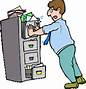 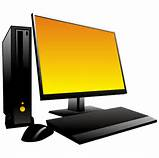 Georgia Department of Human Services
[Speaker Notes: Residential Child Care Licensing (RCCL) would require each facility/agency to develop and implement policies in order for a facility/agency to maintain part or all of their files electronically that are subject to regulatory review.  Prior to transitioning any documents subject to RCCL review to an electronic format, a facility/agency needs to submit to RCCL their policies and procedures related to the maintenance of electronic files and receive approval.  See guideline form regarding electronic file maintenance policies on our website.]
Questions
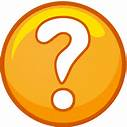 Georgia Department of Human Services